CLASSIC ROADSIDE
Bulls
SH1 - Bulls
PANEL ID: BULL01-61
5,899No
Orientation:Physical Size:
Daily Visuals:Illuminated:
195°6 x 3m
This panel located on SH1 north of Bulls in rural Manawatū faces northbound audiences heading to the pitstop town of Hunterville 17km away, where cafés, convenience stores and petrol stations await. The next pitstop opportunity on SH1 is Taihape 47km beyond. This panel is perfectly located to promote road trip essentials of confectionery, fast-food, petrol and road safety. This location is a standout for audiences that visit Outdoors Stores, QSR, Telco Stores, Big Box Retailers and more (LANDMARKS ID).
Find on Google Maps
Find on Google Maps
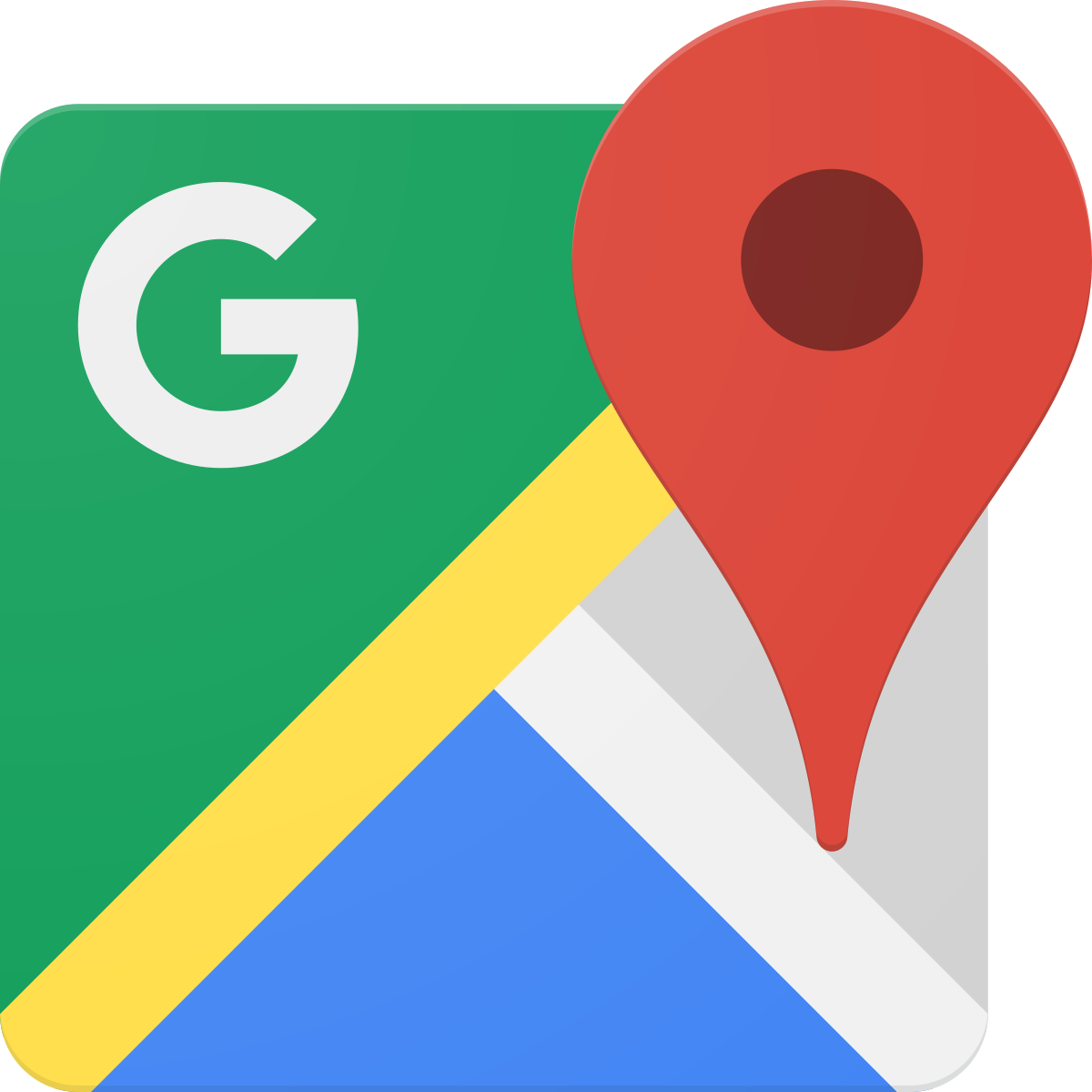 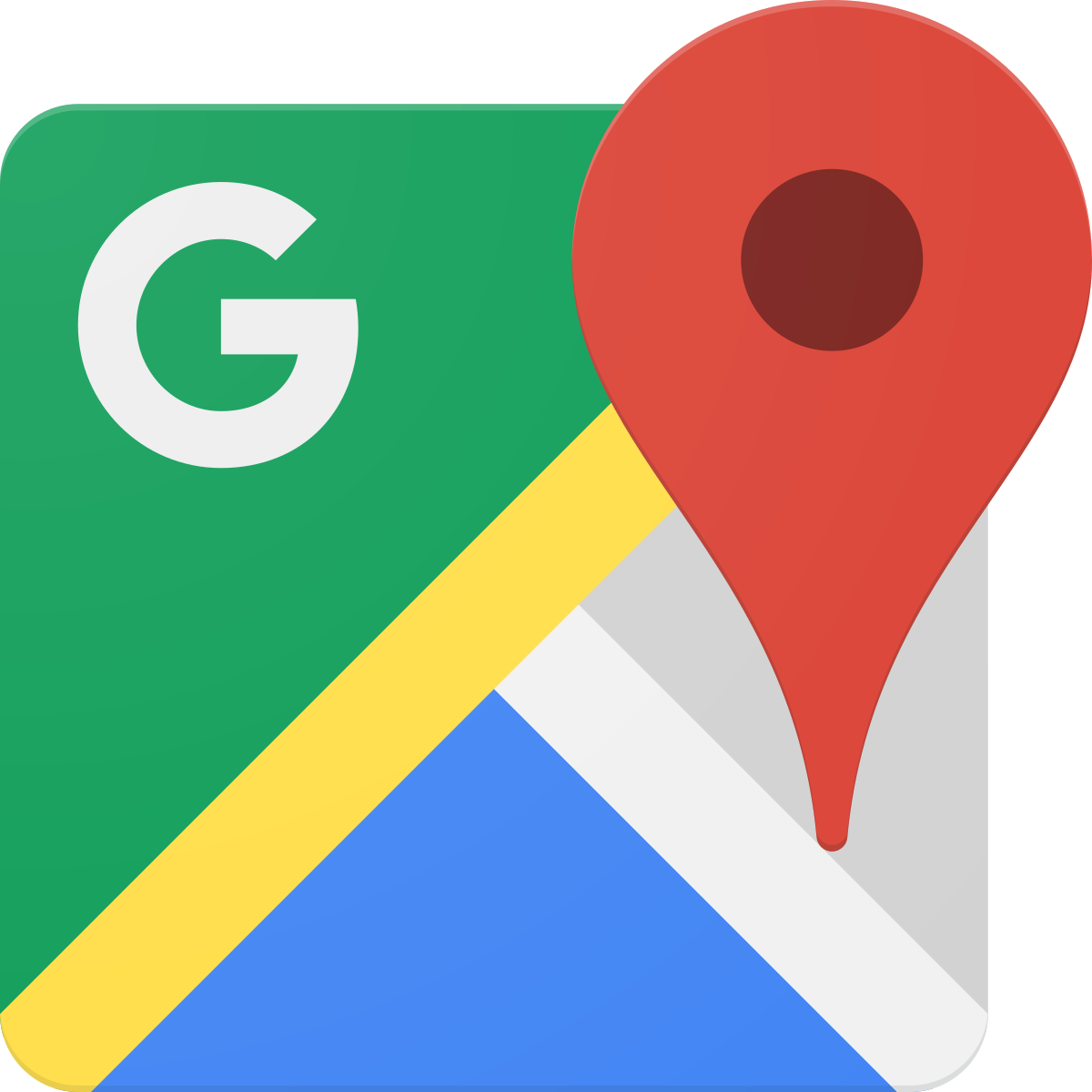